La educación es el camino.




Siempre que puedan:
Aprendan y Enseñen
[Speaker Notes: Buenos días y Bienvenidos a la espectáculo q es un proyecto de desarrollo social]
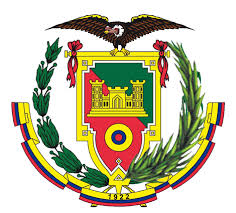 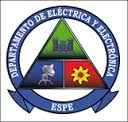 DISEÑO E IMPLEMENTACIÓN DE UN PORTAL WEB Y UN REPOSITORIO VIRTUAL DE CONTENIDO MULTIMEDIA ACADEMICO PARA EL AREA DE INGENIERÍA ELECTRÓNICA EN REDES
AUTOR:		FERNANDO BARAHONA DOS SANTOS
DIRECTOR:	ING. DANILO CORRAL
CODIRECTOR:	ING. CARLOS ROMERO
[Speaker Notes: Mi nombre es  y sere su anfitrion en la presentacion del mismo. 
soy estudiante de … 
Mi director de tesis es y mi codirector. 
Y el nombre de mi proy es , bueno esta muy lrgo]
PORTAL WEB 
DE 
VIDEOS
EDUCATIVOS
[Speaker Notes: En realidad mi proy es. 
Le cuento un poco de mi. 
Hasta 7 mo PESIMO, viaje, hasta graduarme EXCELENTE.]
El que entiende
puede aplicar


El que entiende que es lo que entiende puede enseñar
[Speaker Notes: N algunas materias reflejaba excelente, en otras no. 
Pero como sabia que era excelente? 
Me ENCANTABA aprender, lo hacia X MI CUENTA y entendia. 
Y les podia explicar a mis compañeros

Sentia la necesidad de que todos entiendan a cabalidad]
Una buena herramienta educativa 


facilita 
el verdadero aprendizaje
[Speaker Notes: Repase estas DOS ETAPAS de mal ESTUDIANTe y de buen estudiante 
Me recorde  CATI de que VERLE COMPLICADO LE HACE COMPLICADO
Esa es una EVOUCION PERSONAL pero COMO HACERLE MAS FACIL PARA TODOS]
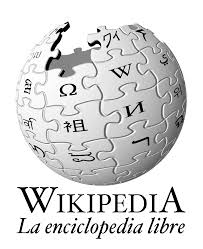 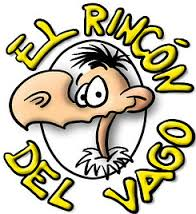 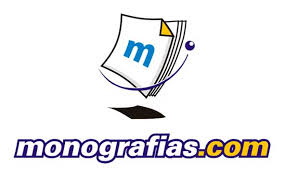 Ventajas
Desventajas
Puntualidad
Veracidad?
Extensión
[Speaker Notes: que HERRAMIENTAS use???
Cuando no era buen estudiante
Wp rv mono
Ventajas: puntualidad de temas
Desventajas: veracidad dudosa,     poco extensos]
LIBROS
[Speaker Notes: que HERRAMIENTAS use   Cuando era BUEN estudiante???
Libros 
CREANME siempre he LEIDO
pero OTROS libros
tal vez X ESO M JALABA
Pero cual era el problema? APRENDER DE LIBROS es un PROCESO LARGO]
LIBRO 1: ANIMALES DOMESTICOS
LIBRO 2: 
LA GRANJA
Capitulo 1
Capitulo 2
Capitulo 3
Capitulo 1
Capitulo 2
Capitulo 3
Tema 1 
Tema 2
Tema 3
Tema 1 
Tema 2
Tema 3
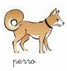 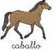 Tema 1 
Tema 2
Tema 1 
Tema 2
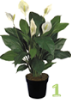 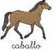 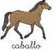 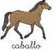 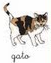 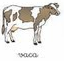 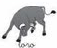 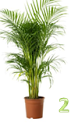 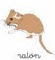 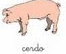 SubTema 1 
SubTema 2 
SubTema 3 
SubTema 4
Tema 1.1 
Tema 1 .2
Tema 1 .3
Tema 1 .4
Tema 1 
Tema 2
Tema 3
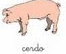 Tema 1 
Tema 2
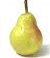 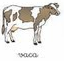 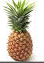 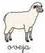 Desventajas
Ventajas
Veracidad?
Extensión
[Speaker Notes: aquí LES MUESTRO UNA INVESTIGACION CON LIBROS
estos son ESQUEMAS DE LIBROS
Facil comprovacion de veracidad
Amplio contenido]
Una buena herramienta educativa 


facilita 
el verdadero aprendizaje
[Speaker Notes: Volvi a preguntarme hacer la herramienta
Podrian ser LIBROS DEL PENSUM]
La educación presenta una
recurrente tendencia a ser sistematizada.

 Las fuerzas reguladoras 
planteamientos sociales del cómo y el qué enseñar. 

Las fuerzas evolutivas, son los planteamientos de los pensadores de la época.
[Speaker Notes: Al estudiar la historia de la educación, se puede observar que existe una recurrente tendencia a sistematizarla. Las fuerzas reguladoras de la misma, son los planteamientos sociales del cómo y el qué enseñar. Las fuerzas evolutivas, son los planteamientos de los pensadores de la época, que tratan de modificar la educación, para satisfacer las nuevas necesidades sociales usando la nueva tecnología.

Ninguna revolucion en 200 años.

Recorde parte de que siglo pertenesco Tecnologia Informatica 
            estudiante de Redes y tengo que hacer una tesis : SOLUCION NOVEDOSA]
PORTAL WEB 
DE 
VIDEOS
EDUCATIVOS
[Speaker Notes: Por lo que decidí realizar 
Me pregunte Y cual es el siguiente paso?
Dos asuntos q resolver: PORTAL y VIDEOS]
VIDEOS
PORTAL WEB
CÓMO
QUÉ
CÓMO
QUÉ
[Speaker Notes: Y para cada aspecto dos preguntas: 
el quE (AQUÍ ESTA EL PLANTEAMIENTO DE LAS NECESIDADES)
y el como (EL CONCEPTO Y LA TECNOLOGIA)]
SER ESTRATEGICO ES 
USAR LO QUE SABES A TU FAVOR
SOLIDAS BASES 
Y UNA 
ESTRUCTURA CLARA
SON 
FUNDAMENTALES 
PARA EL 
APRENDIZAJE
VIDEOS
PORTAL WEB
QUÉ
CÓMO
QUÉ
CÓMO
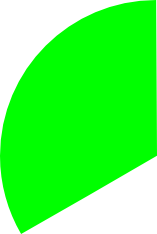 [Speaker Notes: Si soy ingeniero en REDES: ese es el TEMA!!
Empezar por el principio]
Introducción al curso. 
Utilidad de aprender redes.
Componentes de las redes.
Conceptos pertinentes a las redes.
Encapsulación.
Modelo de Referencia, explicado por 	medio de un ejemplo de 	encapsulación.
Modelo OSI y arquitectura TCP/IP.
Hardware de red.
VIDEOS
PORTAL WEB
QUÉ
CÓMO
QUÉ
CÓMO
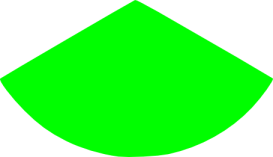 [Speaker Notes: ESTRUCTURA ES IMPORTANTE
Explicación de cada subtema: 
	* Introducción (familiaridad) y Utilidad (atractivo)
	* Componentes (estructura de conceptos)
	* Conceptos (desambiguar)
	* OSI y TCP (solo lineamientos clave, xq son siempre mencionados)
	* Protocolos (lo + importante)
	* Proceso de encapsulación (para entender los protocolos, entonces protocolos solo es un punto)
	* Hardware de Red (familiarisarse con los equipos desde su funcionamiento abstracto)
	* Historia (importancia de entender de donde viene un concepto DA PRUEBAS)
	* Subneteo (el USO de las redes es importante para entender)]
Introducción al curso. 
Utilidad de aprender redes.
	
Componentes de las redes.
Conceptos pertinentes a las redes.
Encapsulación.

Ejemplo de encapsulación.

Modelo OSI y arquitectura TCP/IP.
Hardware de red.
VIDEOS
PORTAL WEB
QUÉ
CÓMO
QUÉ
CÓMO
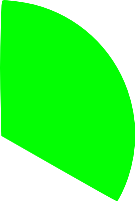 [Speaker Notes: DINAMISMO = CONCENTRACION

Documental – no 
Tutorial – no
Videos como el de khan academy  - lastimosamente no
FILMACIONES – FAMILIARIDAD CON EL AUTOR
ANIMACIONES – DINAMISMO
VIDEOSCRIBE – FACILIDAD DE DINAMISMO Y USO]
COURSERA
INFECTED MUSHROOMS
cv
cv
SONY MUSIC
USABILIDAD
VIDEOS
PORTAL WEB
QUÉ
CÓMO
QUÉ
CÓMO
DISEÑO SIMPLE
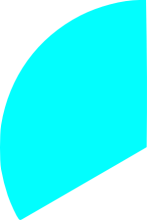 [Speaker Notes: VALORACION COURSERA – PAGINA DE INFECTED – SONYMUSIC
SIMPLESA  DE USAR - CLARIDAD VISUAL]
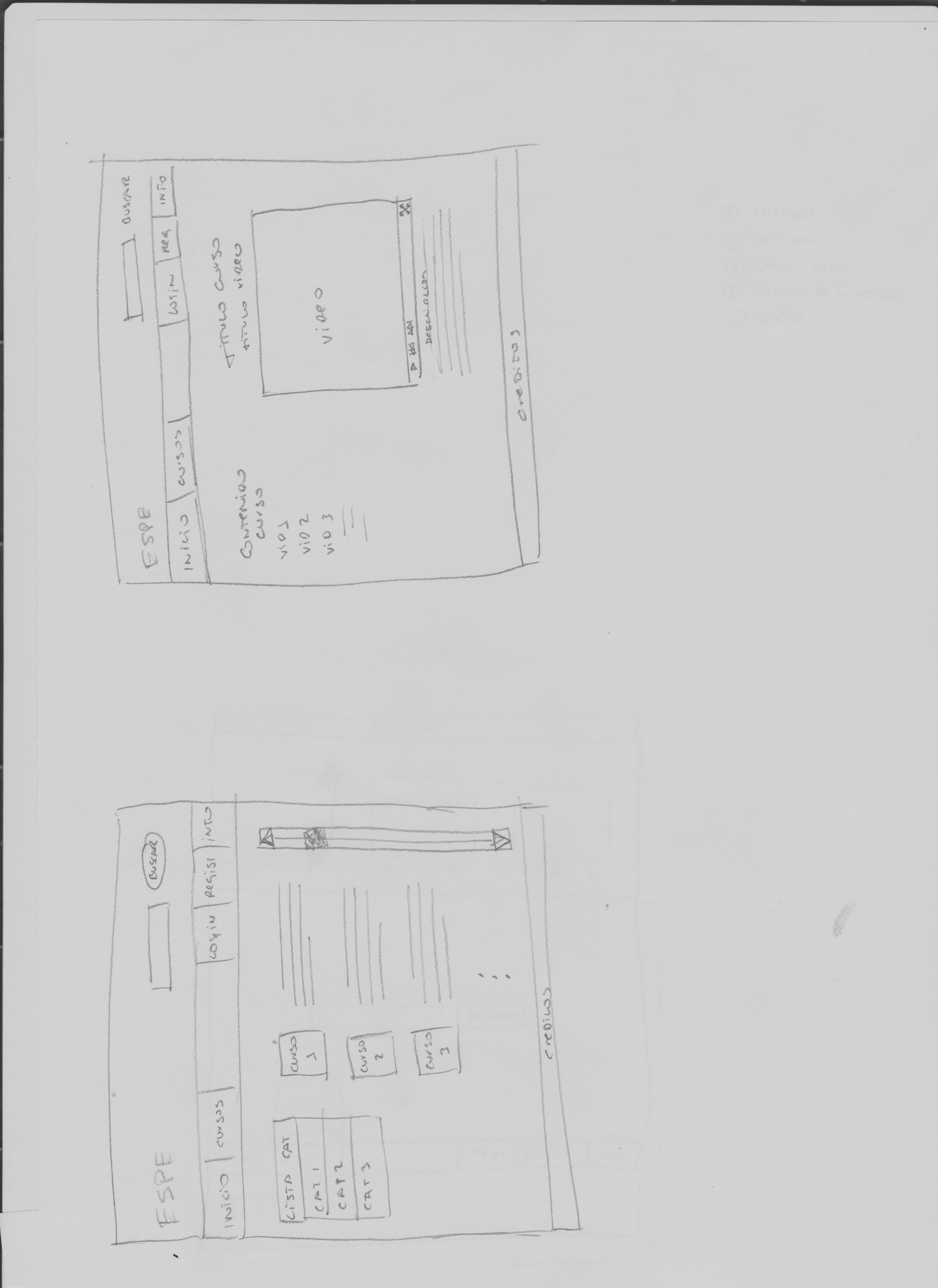 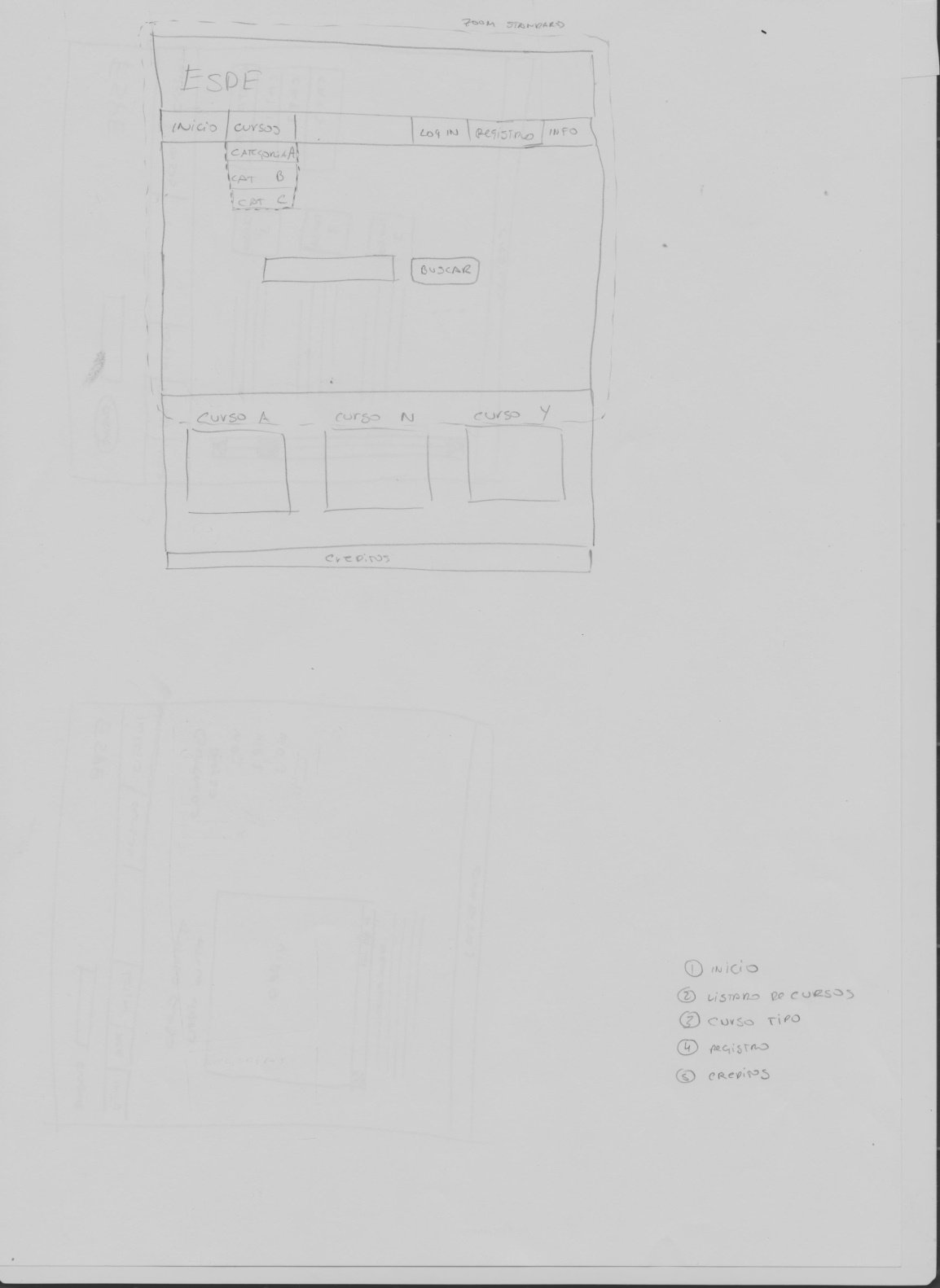 VIDEOS
PORTAL WEB
QUÉ
CÓMO
QUÉ
CÓMO
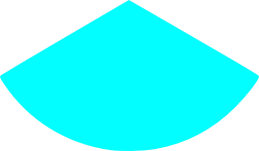 [Speaker Notes: DESCRIPCION DE LAS PAGINAS CON LOS BORRADORES]
PROGRAMACION PROPIA = PERSONALIZACION


CMS = FACILIDAD Y ADMINISTRACION


PLANTILLA CREADA DE CERO = PERSONALIZACION Y  ADMINISTRACION
VIDEOS
PORTAL WEB
QUÉ
CÓMO
QUÉ
CÓMO
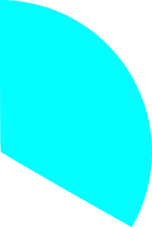 [Speaker Notes: PROGRAMACION PROPIA = PERSONALIZACION
CMS = FACILIDAD Y ADMINISTRACION
PLANTILLA CREADA DE CERO = PERSONALIZACION Y  ADMINISTRACION]
AHORA DEMOS UN VISTAZO A LA PAGINA
[Speaker Notes: MUESTRA DEL PORTAL]
Y DE LOS VIDEOS
…
UN PREVIEW
[Speaker Notes: MUESTRA DEL VIDEO]
UN PROYECTO QUE NO SOLO 
DURE,


SINO 
QUE CREZCA Y
 SE AUTOCORRIJA
[Speaker Notes: Les gusto el proy? A mi si pero…
BUENAS IDEAS   RESULTADO    MALOS PROYECTOS
BI aislada = no realista falta RIGUROZIDAD de la ciencia

Excel idea engloba + ideas
Cuales ideas… esa es la cuestión?
Marketing = USO = sistema de necesidad]
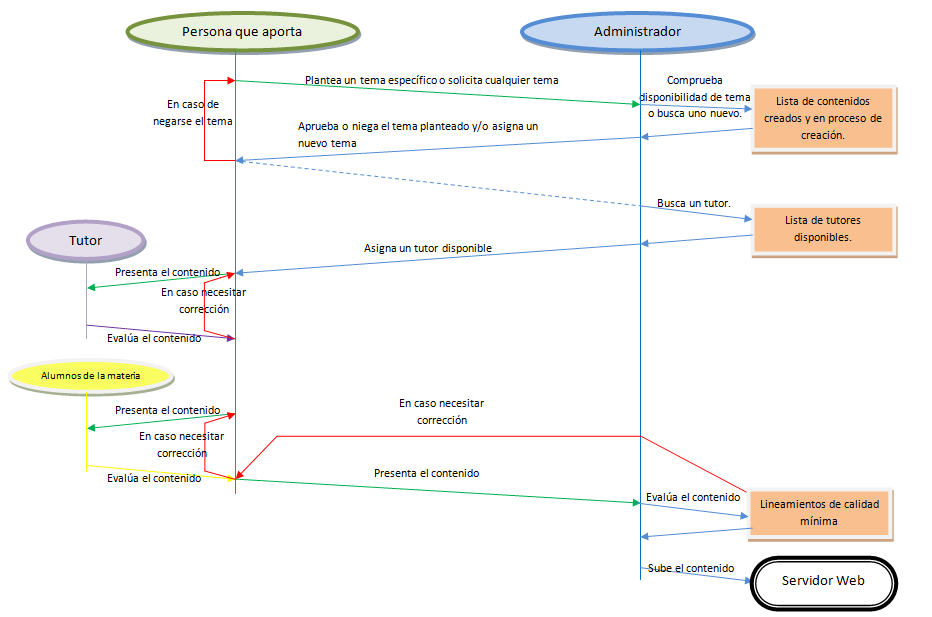 CUANDO DE UNA BUENA IDEA

SE CREA UN SISTEMA 

 DA RESULTADOS
Documento formal de la estructura total del proyecto
Administrador del Proyecto
[Speaker Notes: Pero falto algo antes que  MARKETING ---- crear SISTEMA. 
Explicar dos elementos necesarios : ADMIN Y DOCUMENTO 
EXPLICACION DEL SISTEMA]
Las Tres Iniciativas que le harán relevante al proyecto
Iniciativa 1: Para que todos sepan del portal; Administrativos, Docentes y Estudiantes
Iniciativa 2: Si no se usa, para qué existe. Una iniciativa  para promover el uso del portal
Iniciativa 3: Una iniciativa más, una que sirva para promover el desarrollo de nuevo contenido
[Speaker Notes: Una vez creado el sistema, MRKETING------Para esto se realizaron 3 capañas
Razones de IMPORTANCIA para conocer de cada uno.       ----       PUBLICIDAD carteles, etc. 
El CONOCIMIENTO NO EXIGE uso       -----        CREAR NECESIDAD = profes + premio u obligacion
Poco contenido = mala pagina = no uso     -----         proyecto final de semestre - opcional obligatorio. 						Obligatorio es cantidad pero tiempo de profe tiempo de estudiante
						Opcional x puntos extra = calidad
						Opcional (con puntos extra) + publicidad]
GRACIAS POR SU 
ATENCION


Y ACUERDENSE DE 
APRENDER Y 
ENSEÑAR